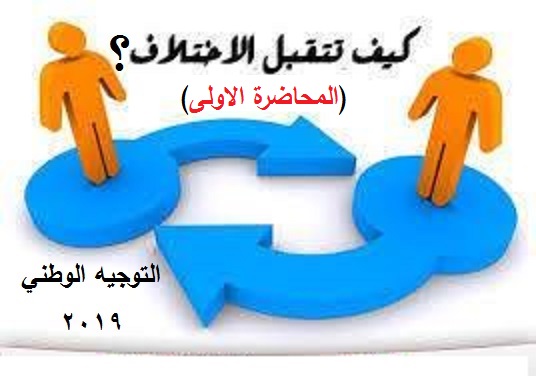 1
1
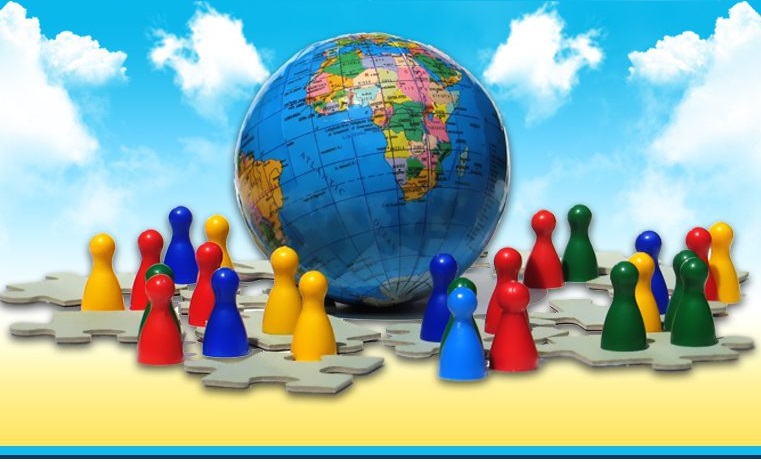 الاختلاف شيء طبيعي في الحياة
1
2
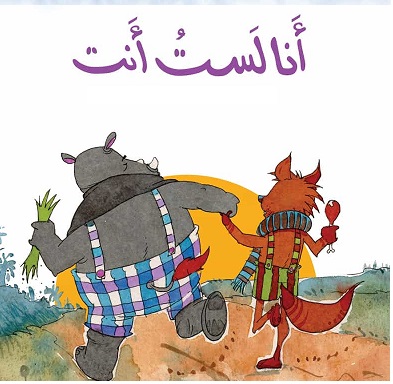 أنا لستُ أنت
1
3
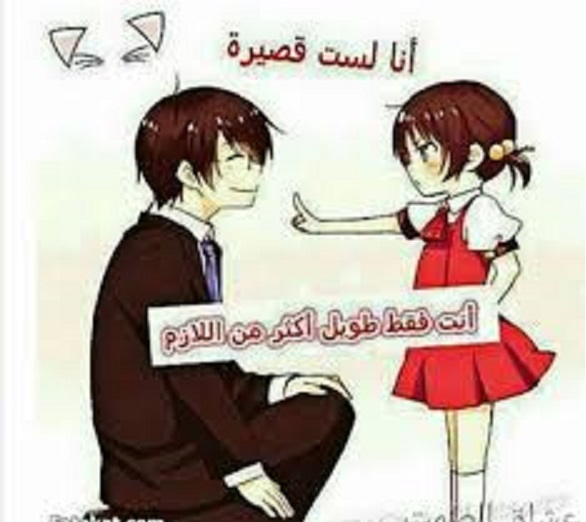 ليس شرطًا أن تقتنع بما أقتنع به
1
4
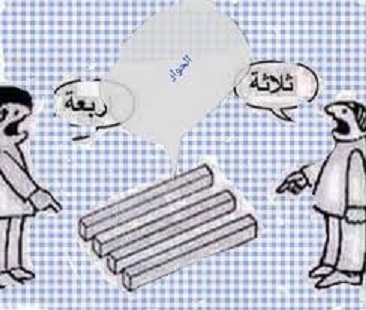 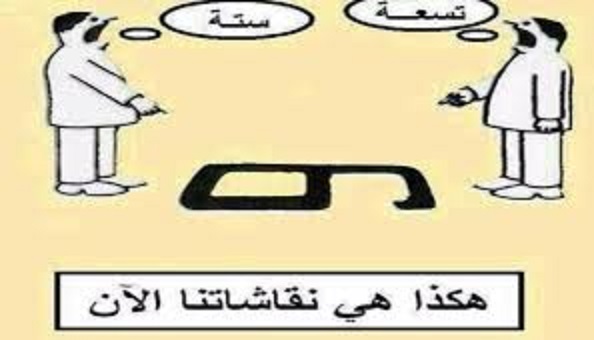 ليس من الضرورة أن ترى ما أرى
1
5
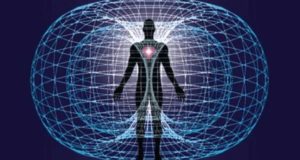 يستحيل أن ترى بزاوية 360
1
6
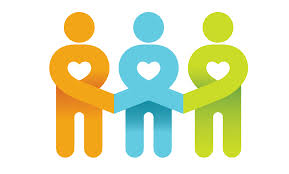 معرفة الناس للتعايش معهم لا لتغييرهم
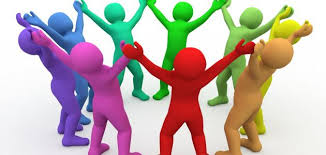 1
7
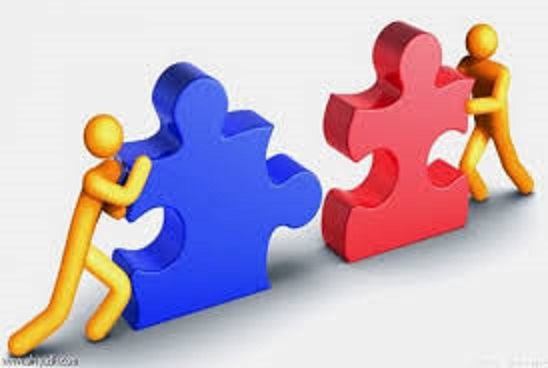 اختلاف أنماط الناس إيجابي وتكاملي
1
8
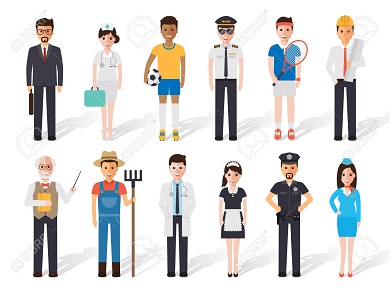 ما تصلح له أنت قد لا أصلح له أنا
1
9
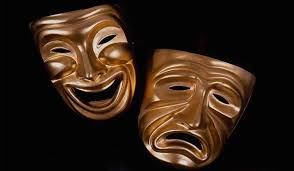 الموقف والحدث يُغيَّر نمط الناس
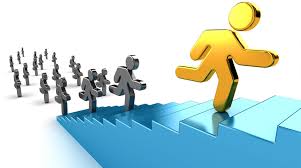 1
10
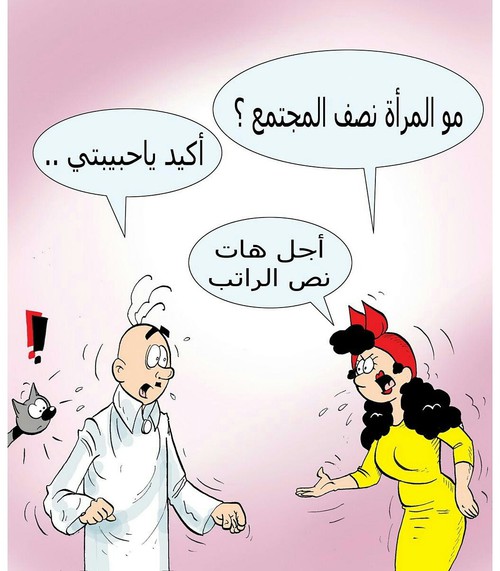 فهمي لك لا يعني القناعة بما تقول
1
11
ما يُزعجك من الممكن أن لا يزعجني
1
12
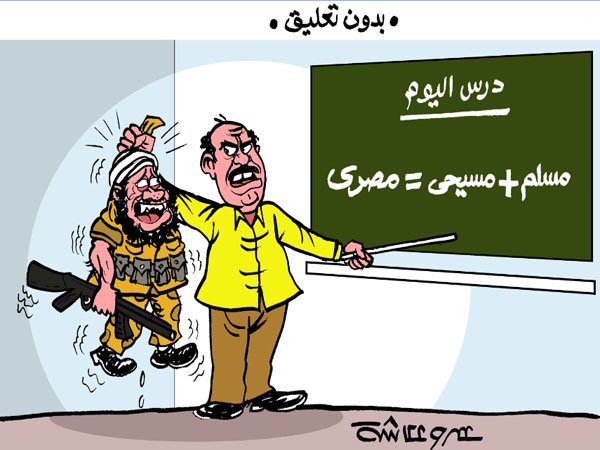 الحوار للإقناع وليس للإلزام
1
13
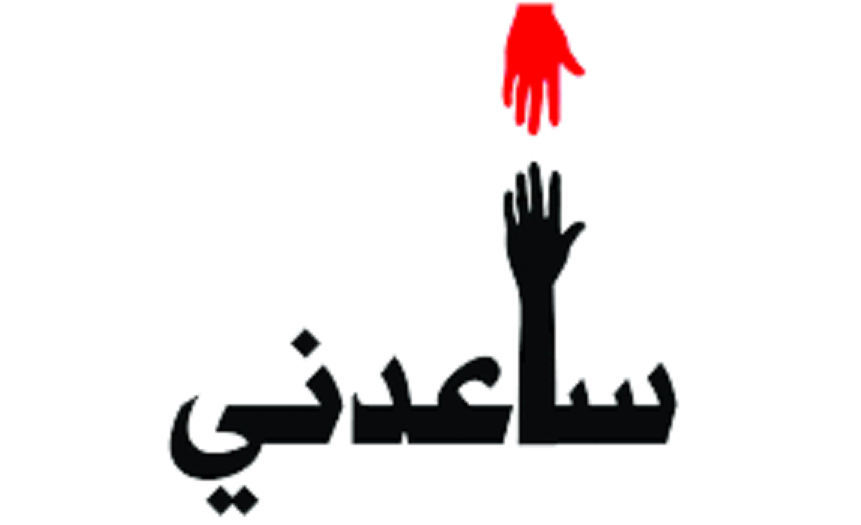 ساعدني على توضيح رأيي
1
14
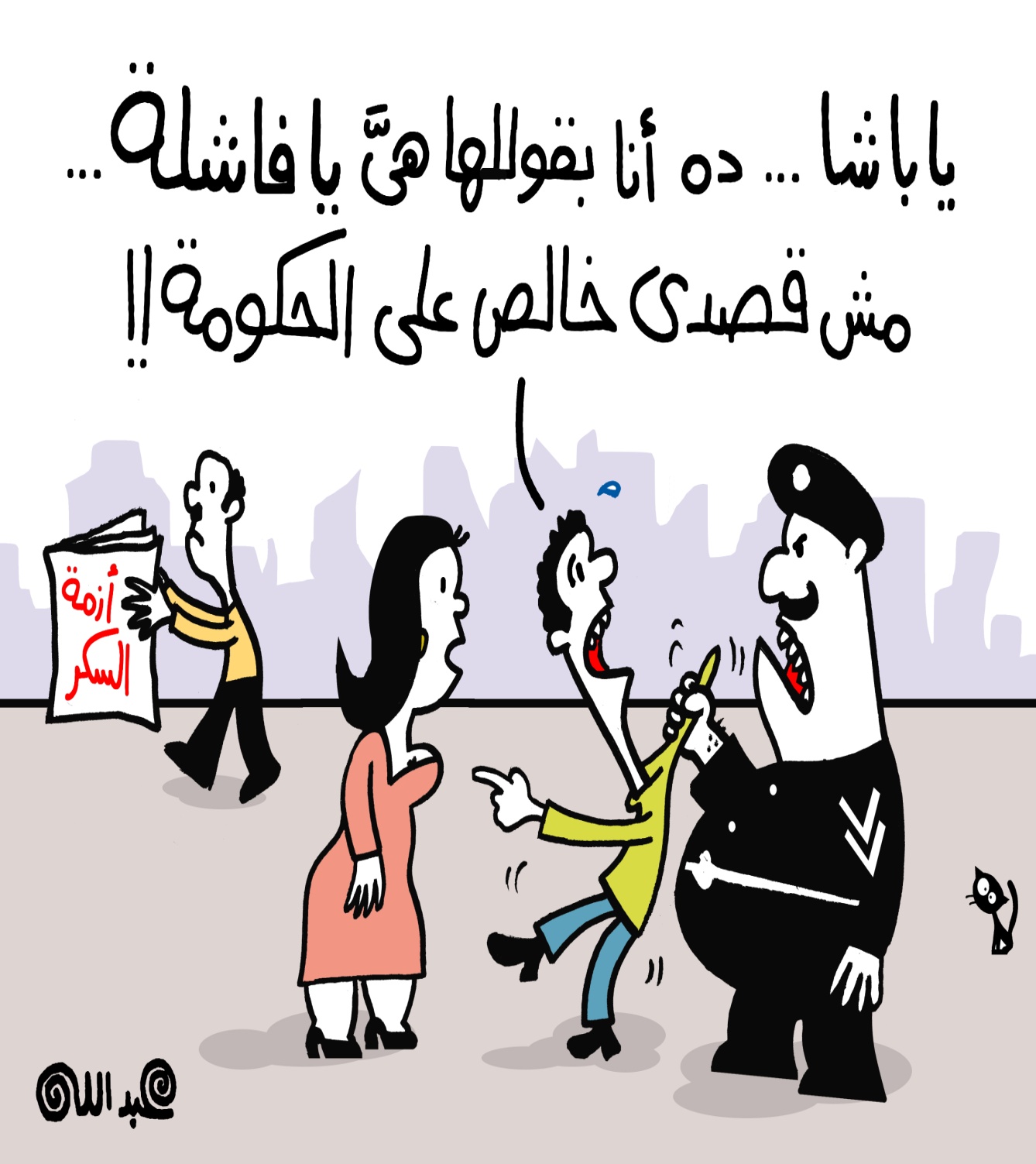 لا تقف عند ألفاظي وافهم مقصدي
1
15
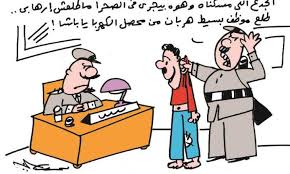 لا تحكم علي من لفظ أو سلوك عابر
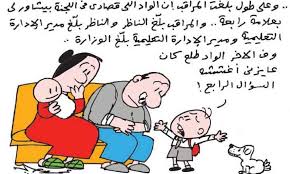 1
16
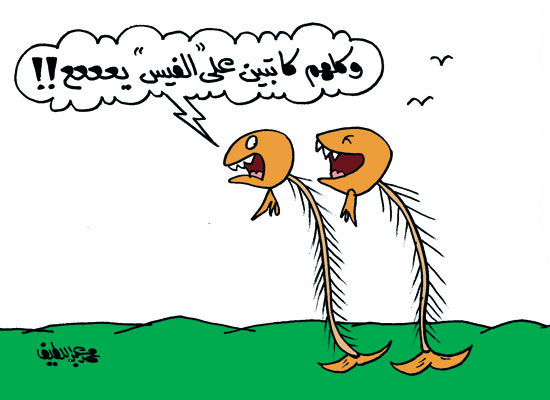 لا تتصيد عثراتي
1
17
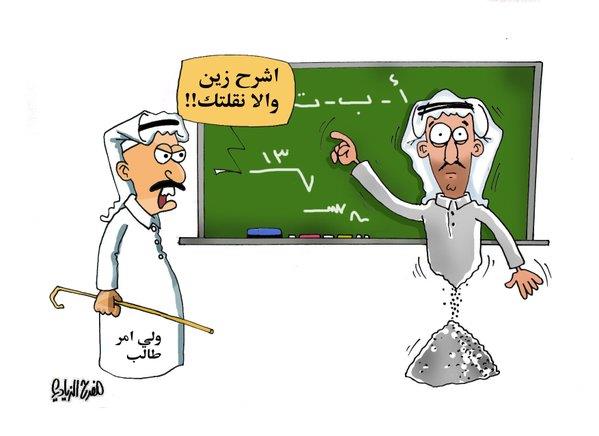 لا تمارس علي دور الأستاذ
1
18
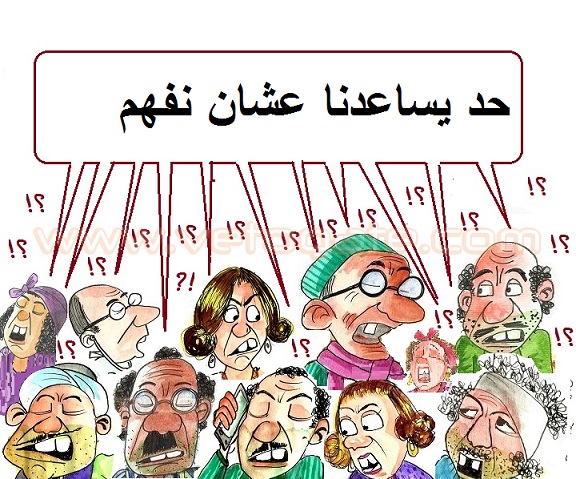 ساعدني أن أفهم وجهة نظرك
1
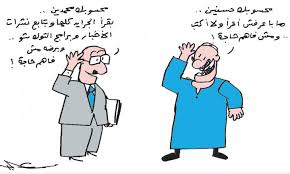 19
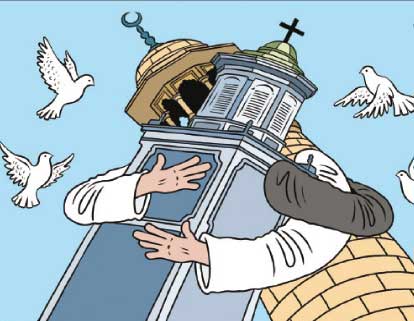 اقبلني كما أنا حتى أقبلك كما أنت
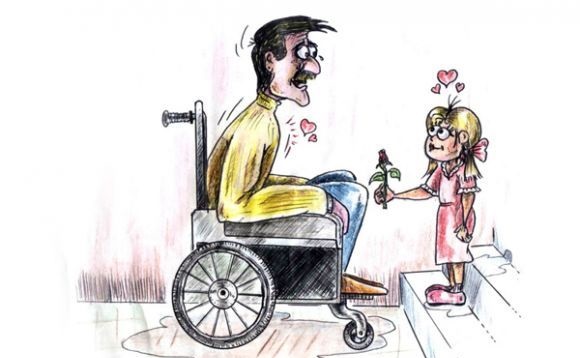 1
20
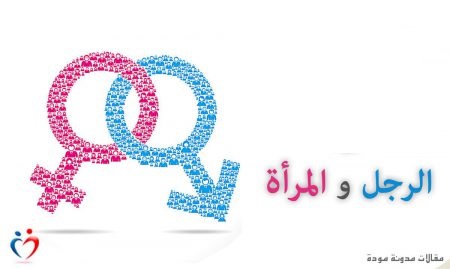 لا يتفاعل الإنسان إلا مع المختلف عنه
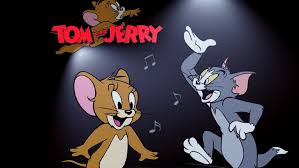 1
21
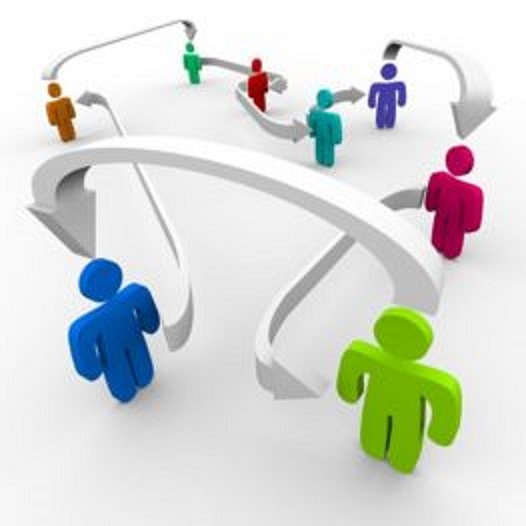 اختلاف الألوان يُعطي جمالاً للَّوحة
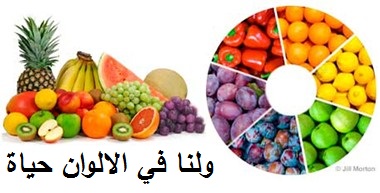 1
22
شكرا لحسن الاستماعمع تحياتي
1
23
د. رشاد طعمة
                 مساعد المفوض السياسي للتوجيه الوطني
                 13\11\2019